Long Term Preparation
Mentors and Resources for Long Term Medical Missions
Neil O. Thompson, MD FACS
Medical Mission Advocate
OMF International (U.S)
Mentors in Missions
Frank Smith, M.D.
GHMC, 2012
Outline
Watch and pray for mentors
Find them in the flesh, in history, and in books
Few for many seasons, not one for all
Yet, there is one for all seasons
My story
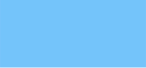 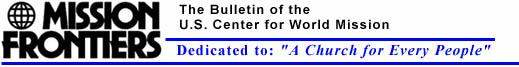 Here is the tragic fact:
Only about one out of hundred “missionary decisions” results in actual career mission service. Why? There is no one to nurture, guide and equip them to complete the process. In other words, the [potential] workers are plentiful but the mobilizers are few!
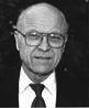 [Speaker Notes: My story]
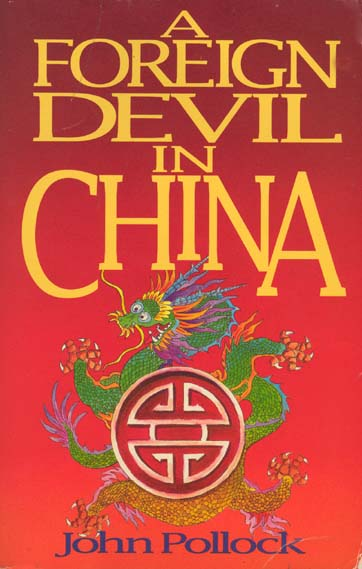 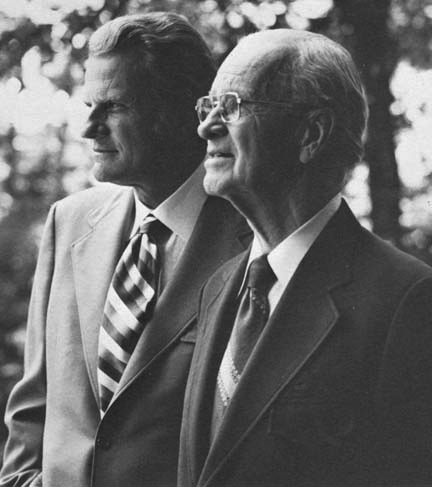 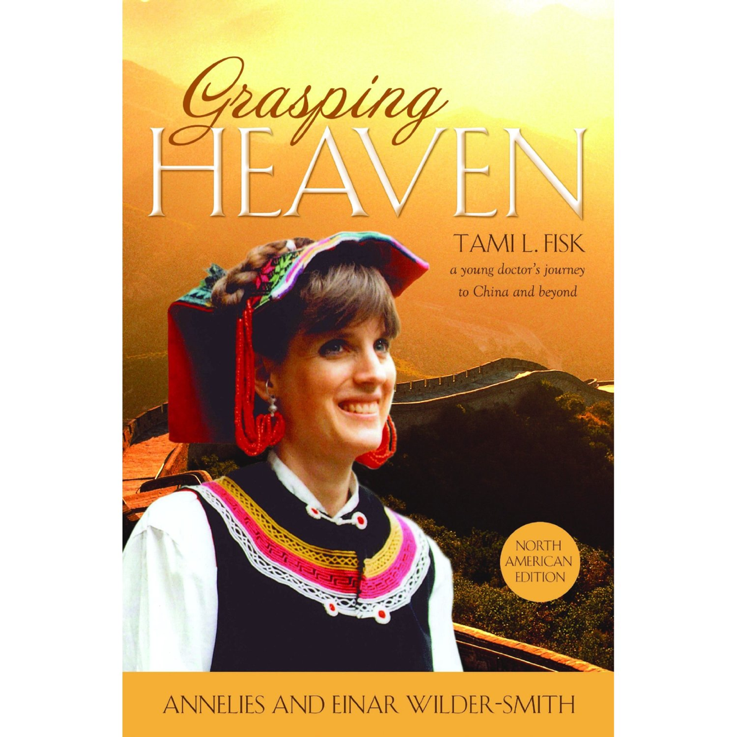 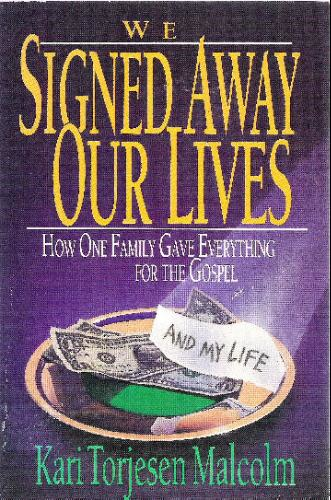 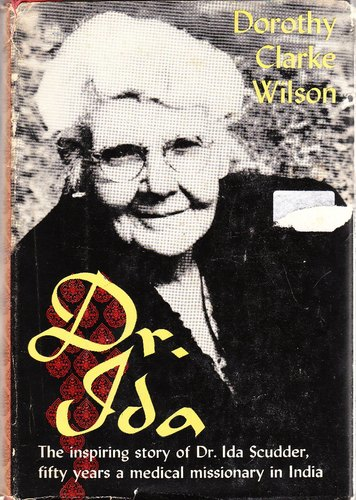 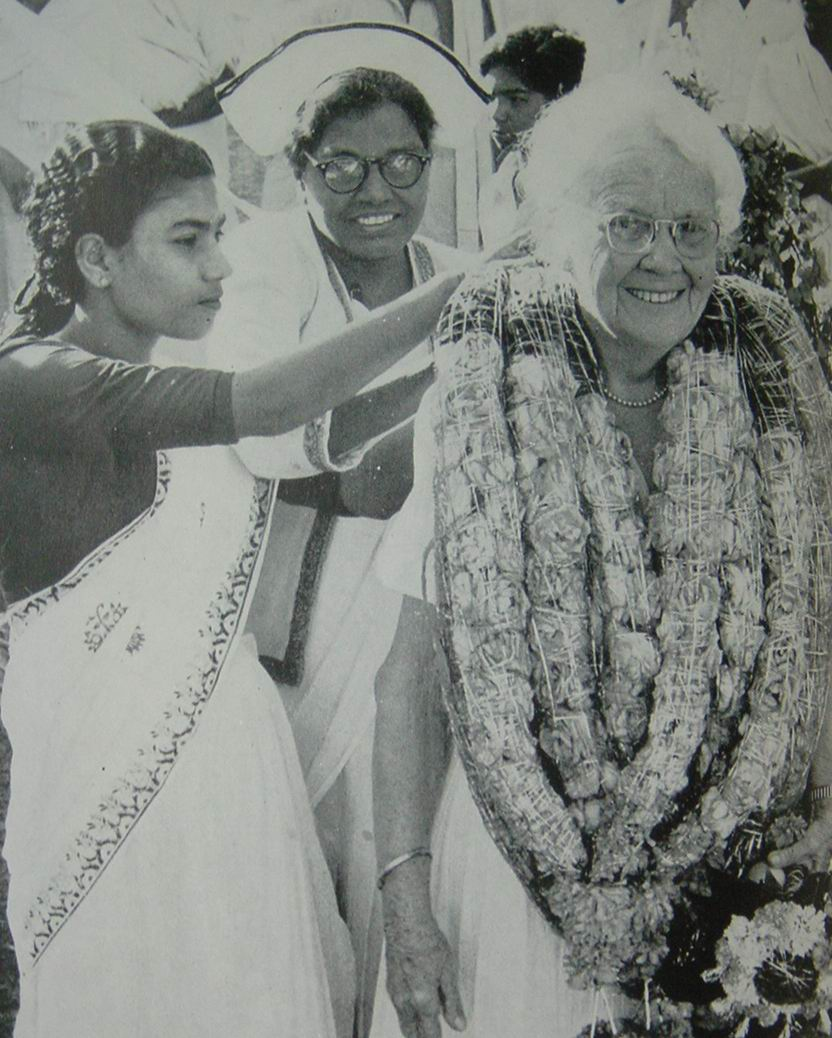 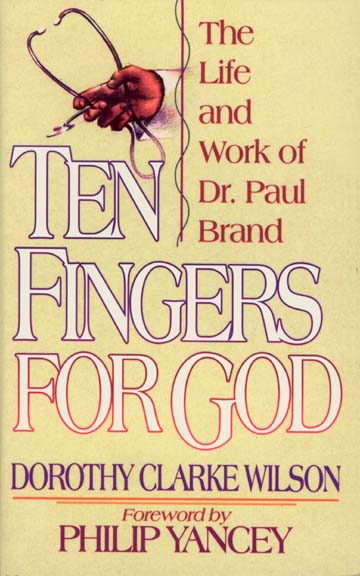 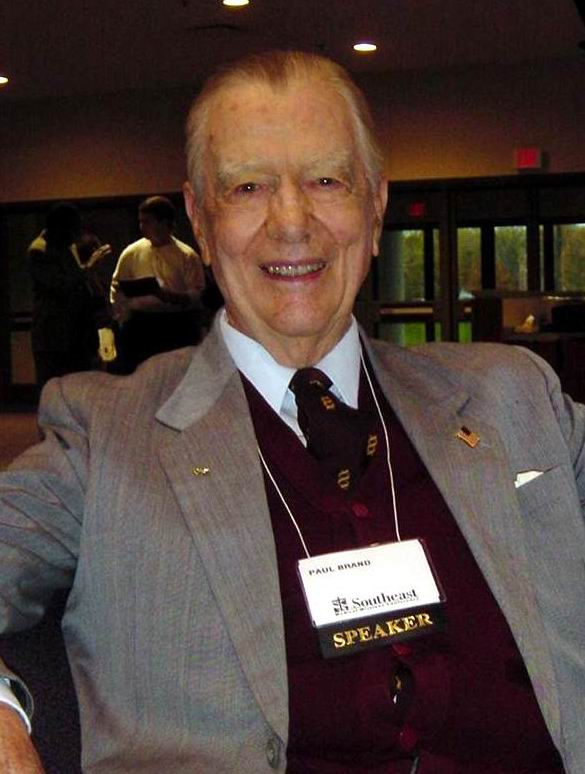 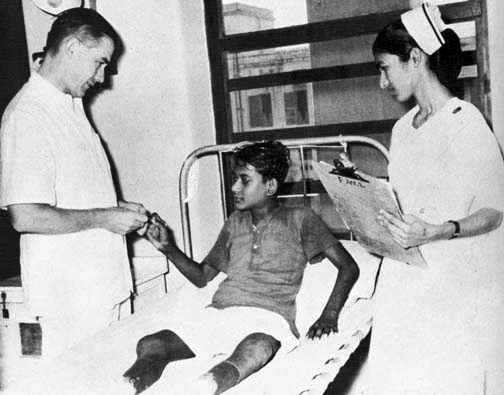 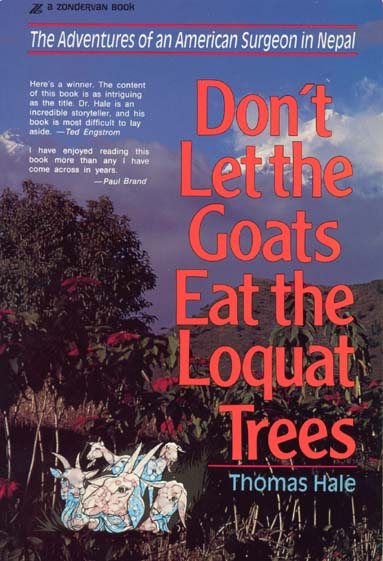 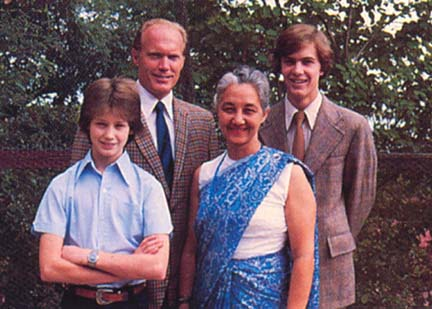 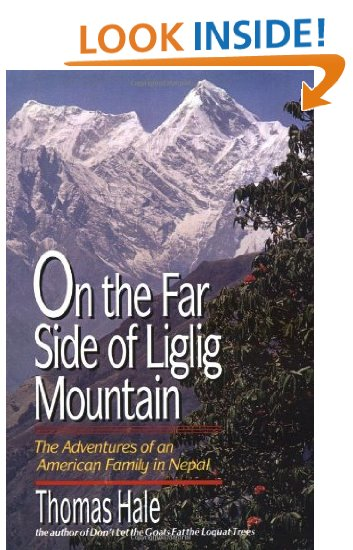 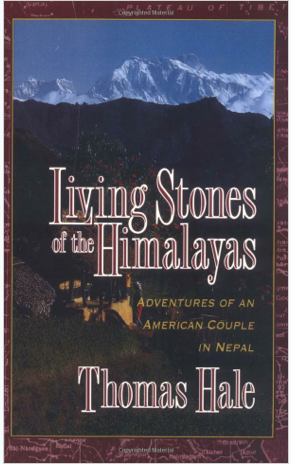 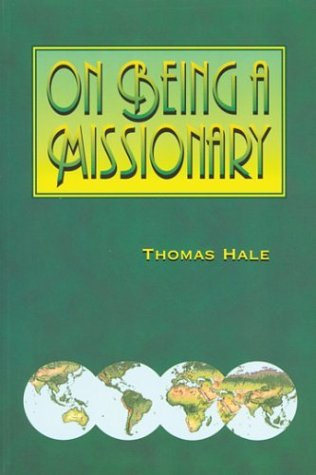 [Speaker Notes: In his book, On Being a Missionary, Dr. Thomas Hale says, “Medical missions, whether domestic or foreign, is the most useful, fulfilling, and challenging career open to any Christian health professional.” (p. 275)]
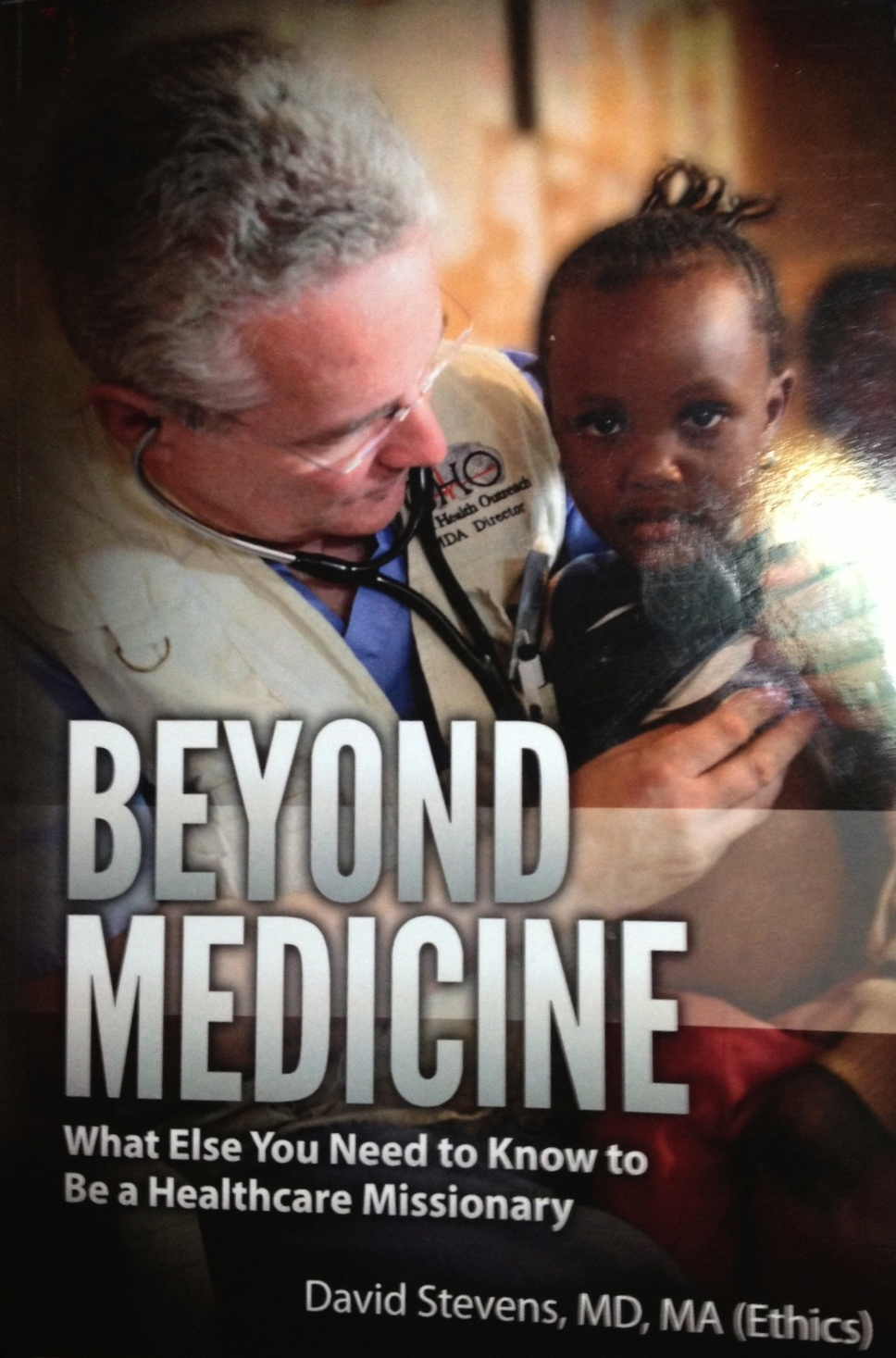 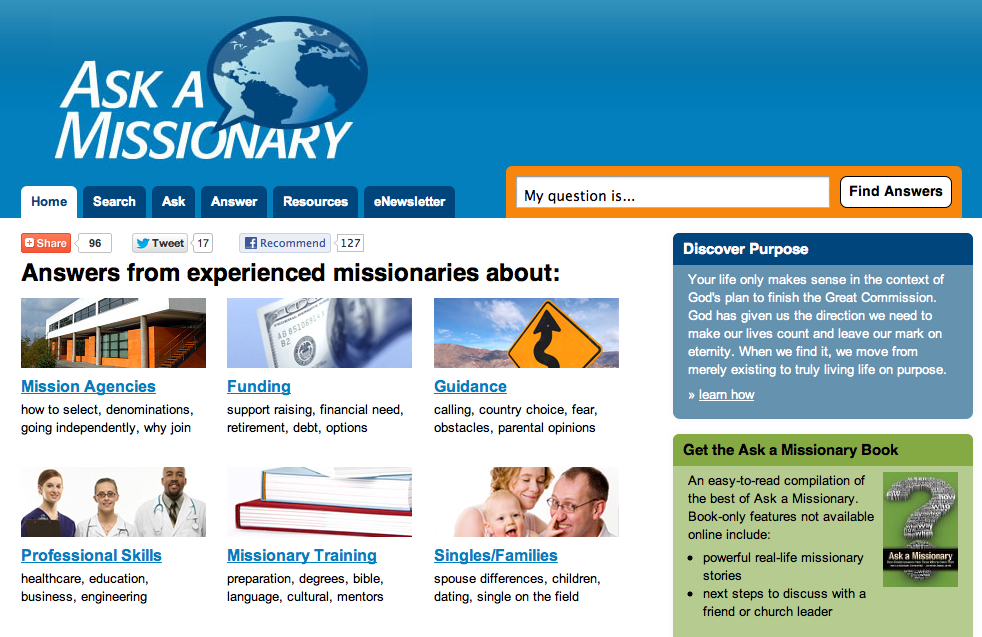 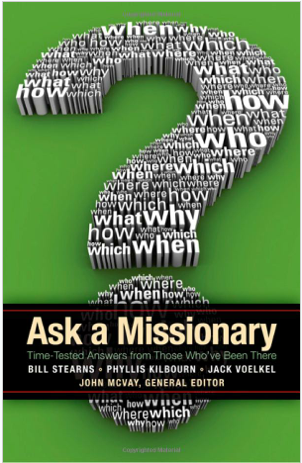 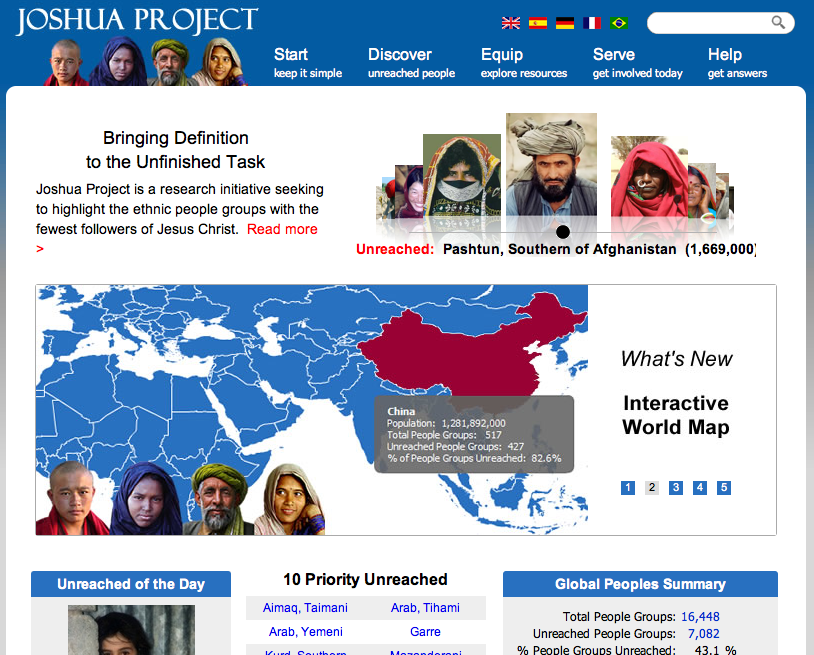 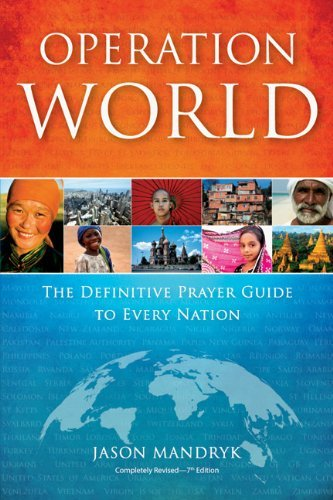